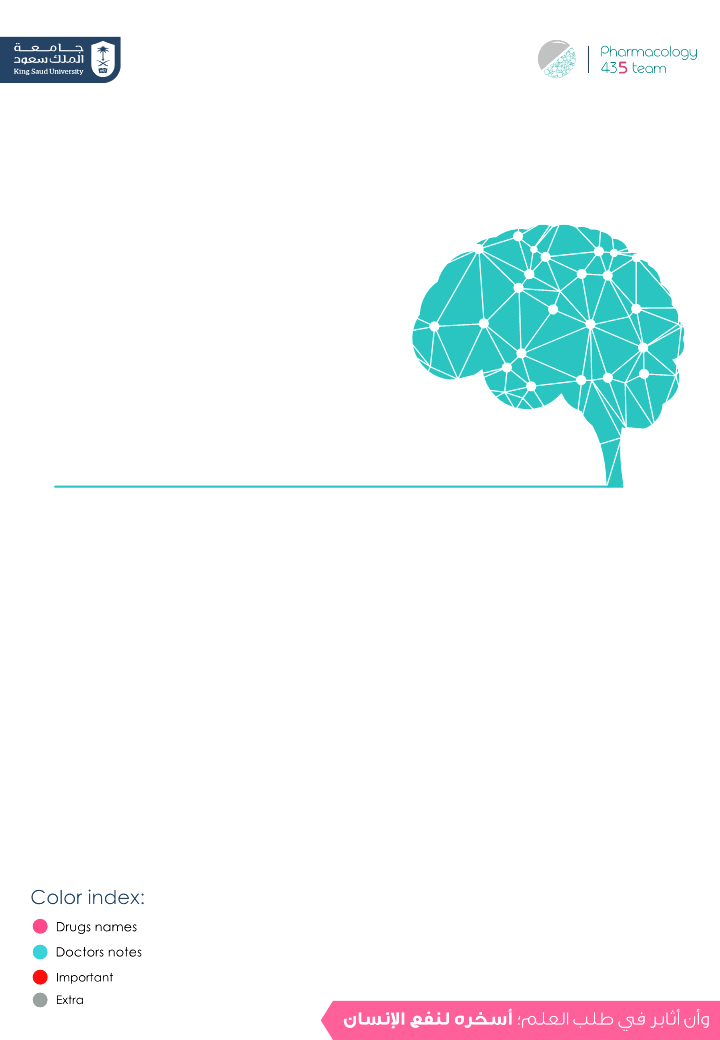 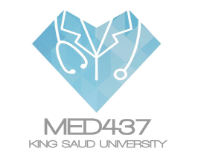 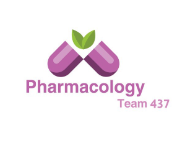 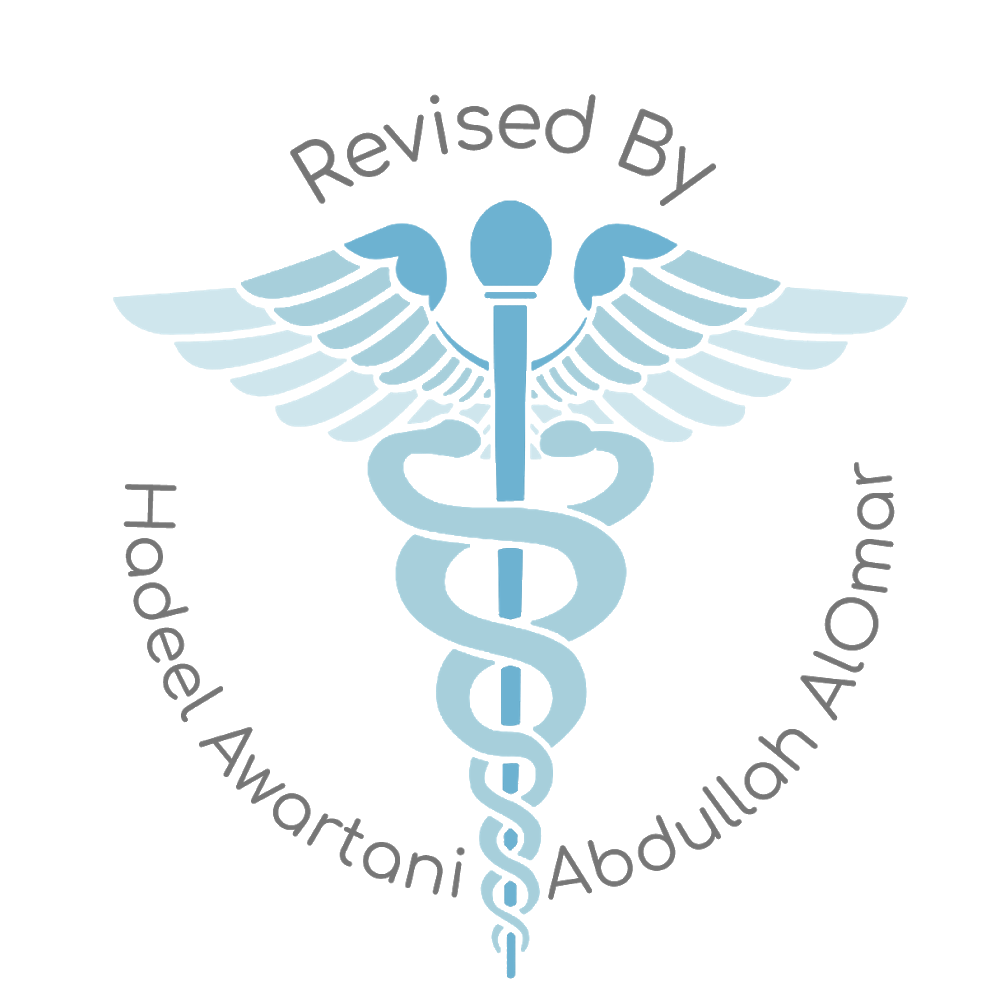 General Anesthetics
Objectives:
Define anesthesia, balanced anesthesia, and pre-anesthetic medications.
Be able to define MAC, potency, blood: gas partition coefficient and oil: gas partition coefficient.
Distinguish between inhalation and intravenous anesthetics.
Identify the pharmacokinetics, pharmacological actions, and side effects of inhalation anesthetics.
Identify the pharmacokinetics, pharmacodynamics, and side effects of intravenous anesthetics.
Know the difference between neuroleptanalgesia and neuroleptanesthesia.
Editing File
‹#›
Important to know!!
يوجد اختلاف كبير بين سلايدات البنات والعيال!!
دكتور اشفاق حذف سلايدات كثيرة من عند العيال وقال اللي بيجي بالاختبار المشترك فقط.
اللون الوردي موجود بسلايدات البنات فقط.
جدول السميري مهم ، يحتوي على المعلومات المشتركة اللي ركزوا عليها الدكاترة من كلا الطرفين.
الهايلايت الرمادي: هو اللي اضافته او عدلت عليه بروف حنان بعد ما ارسلنا لها شغل التيم.
All inhalation anesthetics increase ICP  contraidicated in  head injuries.
All intravenous anesthetics decrease ICP except ketamine  & opioids.
‹#›
overview:
General Anesthesia
Inhalational
Intravenous
Can be used for induction
Volatile liquids
Gas
Nitrous oxide
zenon
Faster
inducing agents
Slower acting
Methoxyflur-ane
Halothane
Enflurane
Isoflurane
Desflurane
Sevoflurane
Ether
Benzodiazepines
Dissociative anesthesia
Opioid analgesia
Diazepam
Lorazepam
Midazolam
Ketamine
Fentanyl
Are halogenated hydrocarbons
Barbiturate
Ultra short acting
Propofol
Etomidate
Droperidol
Mnemonic:
The benzodiazepines family is small, happy, and hyperactive. They have 3 kids: Clara, Lora, and Dia. 
Used as antidepressant bc they’re happy. But also bc they’re hyperactive they may fall, forget things, and run out of breath (respiratory effect)
Thiopental 
methohexital
Mnemonic:
مها اندس في سنها سوس
م= Methoxyflurane
ها= Halothane
ان=Enflurane
دس:Desflurane
س= Sevoflurane
ن=Nitrous oxide
‹#›
Introduction:
General Anesthetics: Drugs used to induce loss of pain sensation, loss of consciousness, skeletal muscle relaxation, analgesia, amnesia(فقد الذاكرة) and inhibitions of undesirable autonomic reflexes.
types of anesthesia
General anesthesia
Local anesthesia
stages of anesthesia
Stage IV (coma and death)
Stage I (analgesia)
Stage II (Excitement)
Stage III (Surgical anesthesia)
-Increased respiratory rate.
-Increased, irregular blood pressure.
-Patient may experience delirium & violent behavior.
-Eye dilated & reactive.
-Hyperactivity + irregularity of most the autonomic N.S
- Regular respiration & relaxation of Sk. muscles.
- Eye reflexes decrease until the pupil is fixed.
-the most desire stage.
- Medullary paralysis.
-Severe depression of vasomotor 
-Depression of respiratory centers.
- Death may occur.
-Loss of pain sensation
-The patient is conscious and conversational.
Girls slide
divided into 4 planes:
1. Cortical centers
2. Basal ganglia
3. Spinal cord
4. Medulla
‹#›
Introduction:
Characters of an ideal anesthetic drug
Minimal side effects
smooth & rapid induction
Rapid recovery
Wide safety margin
Ideal general anesthesia
Girls slide
Loss of pain sensation & unconsciousness 
‘Amnesia-hypnosis’
Analgesia
 ‘Loss of sensory & autonomic reflexes’
Loss of unwanted autonomic reflexes
Need for muscle relaxation
Balanced Anesthesia
- Balanced anesthesia is achieved by a combination of I.V and inhaled anesthesia , Pre-anaesthetic medications and also sk. muscle relaxants  . 

- Thus it will increase the beneficial effects & decrease the adverse effects  of general anesthetics which will fulfill the patient needs.
Pre-Anesthetic Medications
Calm the patient & relieve pain.
Protect against undesirable effects of the subsequently administered anesthetics or the surgical procedure.
Facilitate smooth induction of anaesthesia.
Lowered the dose of anaesthetic required.
MOA of General Anaesthetics
MOA:
-Disruption of the function of ionic channels
-Disruption of lipids associated with ionic channels
Girls slide
Enhanced
GABA A
Inhibitory
*NB: General anesthetics do NOT combine with GABA receptors (they just enhance their action)
glycine
Girls slide
Receptors
nAch
n= Nicotinic
Excitatory
NMDA
N-methyl-D-aspartate
Inhibited
Enhance the action of GABA A and glycine receptors leading to greater entrance of chloride ion         hyperpolarization         thus decrease neuronal excitability.
-CNS depressant most of them act to stimulate or inhibit of exist neurotransmitter .
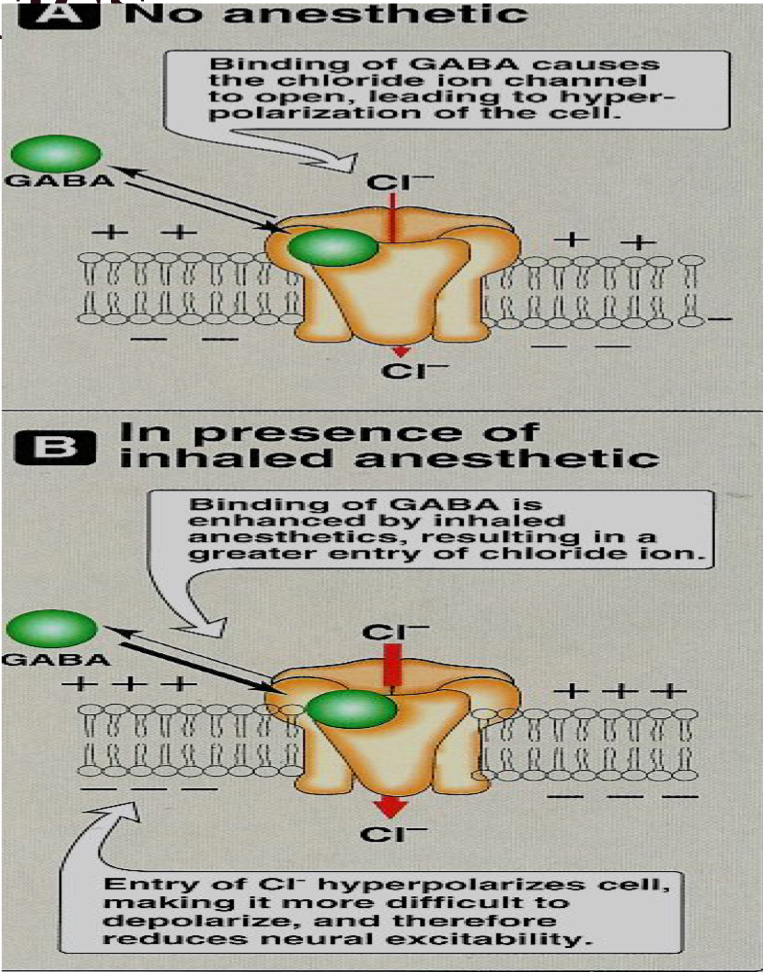 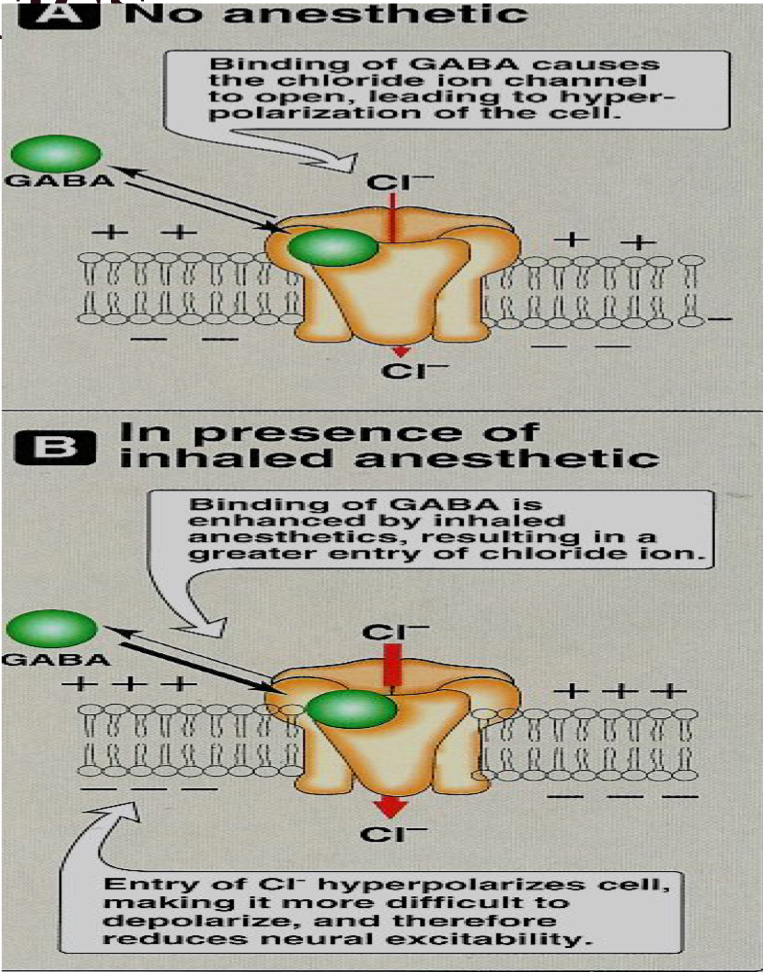 Inhalation anesthetics
The faster the better
induction : time elapsed between onset of administration of anesthetics(drug) and development of effective surgical anesthesia (stage no.3).

Maintenance : Time during which the patient is surgically anesthetized(keeping the patient stage 3).

 Recovery: The time from discontinuation(stopping)of anesthetic drug until consciousness is regained
The faster the better
Inhalation anesthetics
Pharmacokinetics of Inhalation anesthetics:
 
Rate of induction 
Depth of anesthesia and Recovery  

Factors controlling induction & recovery :

1- The anesthetic concentration in the inspired air          Direct 
2- Blood solubility : Blood gas partition coefficient         Inverse relation (means it need more time to reach CNS to produce an effect.) 
3- Rate and depth of ventilation         Direct
Induction  & Recovery
Drugs
Solubility
“Blood : gas partition coefficient”
Nitrous oxide has the lowest solubility,the fastest induction and recovery, the highest MAC and least potent
‹#›
Minimum alveolar concentration (MAC)
It is the concentration of inhalation anesthetic that produceimmobility (affect) in 50 % patients in response to surgical incision. 
Potency of anesthetic agents. 
Oil: gas partition coefficient =lipid solubility = 
 (Direct with potency). 
The lower the MAC value the more potent the drug.
Decreased by CNS depressants, old people.
Increased by CNS stimulants. 
Potency is inversely proportional to MAC value of anesthetic agents.
Girls slide
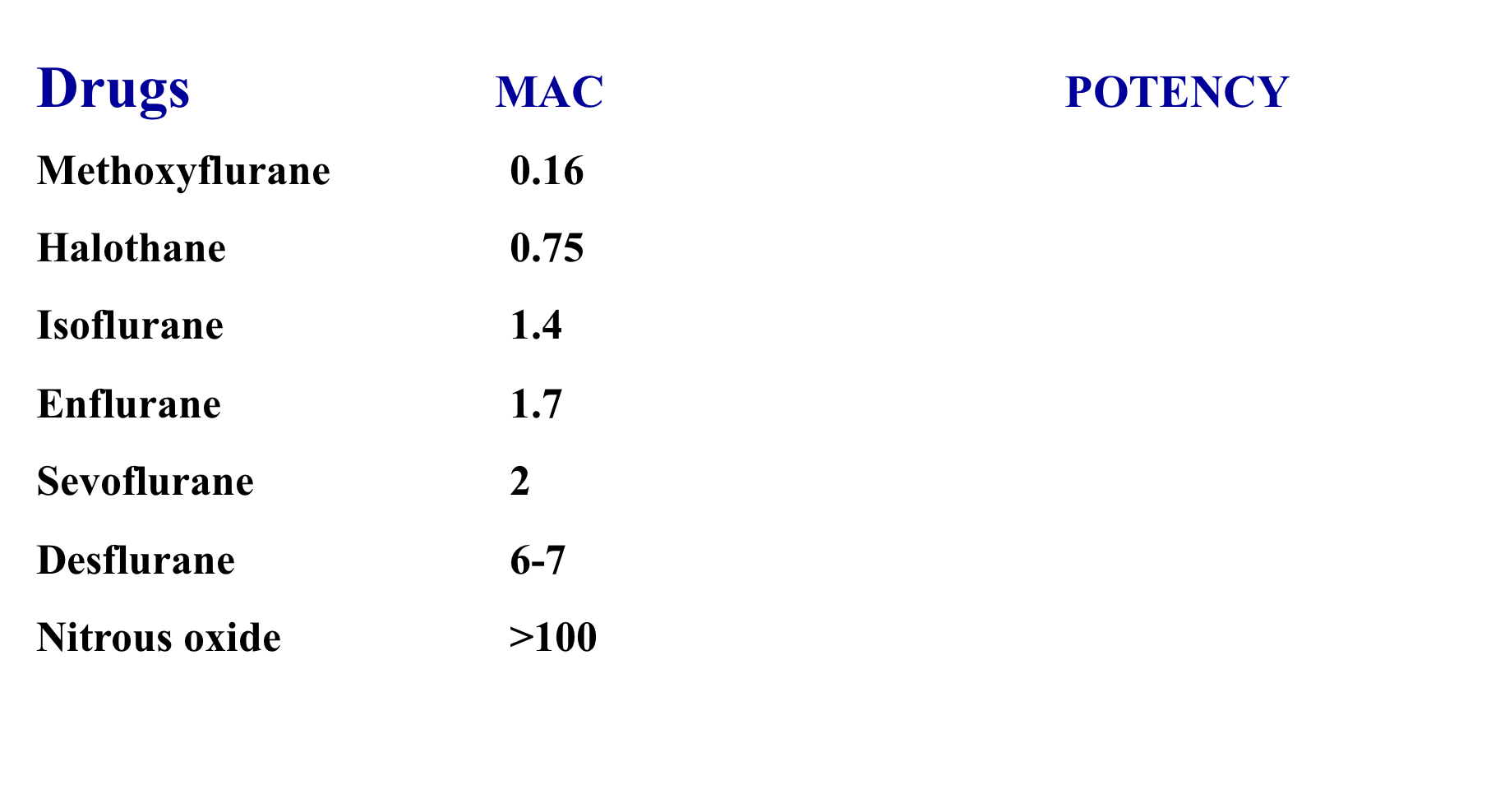 ‹#›
Pharmacological actions of inhalation anesthetics
‹#›
Inhalation Anesthetics
Drug
Potency
Induction & Recovery
Smell
Metabolization
Uses
Profs. Notes on Halothane:
1- Slow induction
2- Very potent
3- Hepatotoxicity in adults
4- Arrhythmias (sensitizes heart to catecholamines)
Advantages
ADRs / Disadvantages
‹#›
CI.
Inhalation Anesthetics
Drug
Potency
Induction & Recovery
Smell
Metabolization
Uses
Advantages
ADRs / Disadvantages
CI.
‹#›
All of the inhalation anesthetic drugs are contraindicated in head injury.
Intravenous Anesthetics
NO need for special equipments.
Rapid induction & recovery EXCEPT benzodiazepines
Injected slowly (rapid induction) compared with inhalation.
Recovery is due to redistribution from CNS.
Analgesic activity: Opioids & ketamine
Amnesic action: benzodiazepines & ketamine.
Can be used alone in short operation & Outpatients anesthesia.
Patient with hypovolemia or shock suffer from severe hypotension so I can’t give them Barbiturates, Propofol, Etomidate and Benzodiazepines since they decrease BP. We can give them Katamine because it’s the only one that increase sympathetic→↑BP.
‹#›
Intravenous Anesthetics
Drugs
Onset
D.O.A*
Metabolization
Uses
ADR
C.I
‹#›
*D.O.A =duration of action
Intravenous Anesthetics
Drugs
onset
D.O.A
Metabolization
Uses
ADR
C.I
‹#›
Opiate drugs
Girls slide only
Neuroleptanalgesia :
( Opiate drugs) 
A state of analgesia, sedation and muscle relaxation without loss of consciousness.
used for diagnostic procedures that require cooperation of the patient.
Innovar (Fentanyl + Droperidol ). Blocks dopamine release
Contraindicated in parkinsonism.
Neuroleptanesthesia :
A combination of (Fentanyl + Droperidol + nitrous   oxide).
‹#›
Summary
*Prof. Hanan said it's important to know the characteristic of each drug that make it unique (summarized here)
النقاط المهمة واللي ركزوا عليها بروف حنان ودكتور اشفاق موجودة بالجدولين
Summary
Barbiturates
(Ultrashort acting)
Hypnotic(NonBarbiturate)
Ketamine
Opioids
Benzodiazepines
‹#›
Questions
MCQs
1- Which of the following is an inhalation anesthetic?
  
Etomidate 
Nitrous Oxide 
Prochlorperazine 
Diazepam 

2- Which of the following can be used as an adjunct to general   
    anesthetics?

Succinylcholine
Ranitidine
Prochlorperazine 
Diphenhydramine 


3- The ____ the MAC, the ____ the Drug:

higher, more potent
higher, less potent
lower, more potent
lower, less potent

4- Which of the following is more potent?

Nitrous Oxide
Sevoflurane
Enflurane
Halothane 

5- A patient with liver failure is undergoing surgery. Which of the    
   following should not be used?

Nitrous Oxide
Sevoflurane
Enflurane
Halothane
MCQs Answers:
1- B
2- A
3- C&B
4- D
5- D
Questions
MCQs
6- Which of the following has analgesic and amnesic actions:

Thiopental
Etomidate
Midazolam
Ketamine

7- A patient undergoing major surgery has a head injury. Which of the following is indicated? 

Ultrashort acting barbiturates 
Opioids
Benzodiazepines 
Ultrashort acting hypnotics

8- Which of the following is contraindicated in asthmatics?

Ketamine
Diazepam 
Fentanyl
Lorazepam
MCQs Answers:
6- D
7- A
8- C
Questions
SAQ
Name the adjuncts to general anesthetics with two examples:

Preanesthetics: Opiates (Morphine), Anticholinergics (Hyoscine)
Neuromuscular blocking agents (Succinylcholine, vecuronium)



Describe the mechanism of action of general anesthetics:

Info in the lecture
Team leaders:
Ghaida Saad Alsanad 
Omar Alsuhaibani
Team Members:
Adel Alsuhaibani
Sultan alnasser
Rinad Alghoraiby
Alanoud Almansour
Sarah Alkathiri
Shahad Altayash 
Sara Alsultan
    Ghada Alqarni
Rahaf Althnayan
Rawan altamimi
Noura Alothaim
Aljoharah Alshunaifi 
Alanoud Almufarrej
Razan Alhamidi
References:
- Doctors’ slides and notes.
- Pharmacology Team 435.
Special thank for      :
Dimah Alaraifi - Hadeel Awartani 
Renad Alswilmy - Laila Alsabbagh
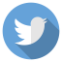 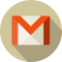 Pharm437@gmail.com
@Pharma4370